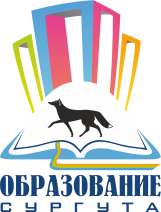 План методического сопровожденияучителей биологии и экологии,педагогов дополнительного образования естественно-научной направленностина 2021/22 учебный год
Сургут
Методическая тема: повышение качества образовательного и воспитательного процесса средствами современных образовательных технологий и методов обучения биологии.
Цель методической работы: содействовать повышению профессиональной компетентности и мастерства, совершенствованию деятельности учителей биологии для достижения оптимальных результатов в образовании, воспитании и развитии школьников.
Задачи:
1. Организовать повышение квалификации педагогов посредством прохождения курсовой подготовки, обучения на семинарах, вебинарах и иных мероприятиях, в том числе по вопросам организации дистанционного обучения.
2. Оказать всестороннюю (информационную, консультативную и методическую) поддержку педагогам в преподавании учебного предмета «Биология» в условиях реализации ФГОС СОО, подготовки к внедрению обновленных ФГОС ООО. 
3. Обеспечить реализацию эффективных форм работы по подготовке учащихся к ГИА. 
4. Организовать работу с педагогами по вопросам подготовки к международным исследованиям качества образования TIMSS в 2023 году.
5. Способствовать совершенствованию форм и методов и содержания внеурочной работы по биологии для развития творческого потенциала, познавательных интересов и способностей учащихся (проектная и исследовательская деятельность).
6. Активизировать деятельность педагогов по повышению уровня подготовки интеллектуально одаренных и мотивированных учащихся к качественному участию в олимпиадах, конкурсах и исследовательской деятельности в рамках первого этапа Целевой модели наставничества обучающихся.
7. Способствовать участию педагогов в профессиональных конкурсах по обобщению и распространению передового педагогического опыта
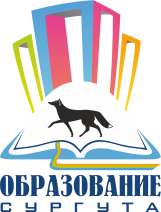 II. Предполагаемый результат
1. Увеличение, не менее чем на 5 % (в сравнении с 2020/21 уч. г.), количества педагогов, прошедших повышение квалификации посредством обучения на КПК, семинарах, вебинарах по вопросам:
  владения знаниями законодательства в сфере образования;
методики конструирования современного урока в соответствии с требованиями ФГОС ООО и СОО;
предметной компетенции, в том числе при подготовке обучающихся к ГИА;
педагогической культуры;
применения современных образовательных технологий, в том числе дистанционных;
организации дистанционного обучения в период отмены занятий и пр.
2. Применение педагогами различных способов и форм обобщения и распространения передового педагогического опыта по вопросам использования современных педагогических технологий, информационных образовательных сред «МЭО», «Учи.ру», «РЭШ», в том числе при подготовке учащихся к ГИА.
3. Отсутствие неудовлетворительных результатов по итогам сдачи ГИА.
4. Систематическое наполнение банка электронных ресурсов, информационно-методических материалов, доступных для использования педагогами на сайте сетевого педагогического сообщества SurWiki в разделе городского методического объединения учителей биологии.
5. Повышение процента качества участия в конкурсах интеллектуальной направленности - на 5 % в сравнении с 2020/21 учебным годом.
6. Увеличение количества педагогов, принявших участие в конкурсах профессиональной деятельности.
УЧАСТИЕ В РЕАЛИЗАЦИИ  ЕСТЕСТВЕННО - НАУЧНОГО ОБРАЗОВАНИЯ 
В МСО Г. СУРГУТА
Для педагогов:
РЕАЛИЗАЦИЯ ИНДИВИДУАЛЬНОГО МАРШРУТА РАЗВИТИЯ ПРОФЕССИОНАЛЬНОЙ КОМПЕТЕНТНОСТИ ПЕДАГОГА